Streams Across Landscapes (SAL)
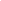 A new method for modeling stream flow in small watersheds
JULIA Petreshen
Thomas Gast & Associates Environnemental Consultants
Arcata, California, USA
Jim Graham, PhD
Humboldt State University
Arcata, California, USA
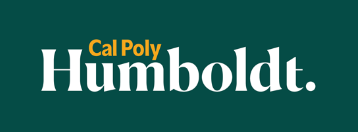 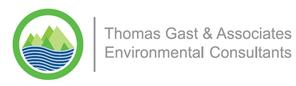 Why We Created SAL
The amount of water, and it’s characteristics, are key to determining emigration, spawning, rearing, and out migration potential for salmonids.
Modeling allows us to recreate historic stream flow and for scenarios in the future
Existing stream flow modeling approaches require calibration to a stream flow gauge
Not always available
Shifts model off reality unless diversions are accounted for
Need a modeling approach that:
Does not require calibration to a stream gauge hydrograph
Allows for accounting for diversions and lakes
Elder Creek Watershed
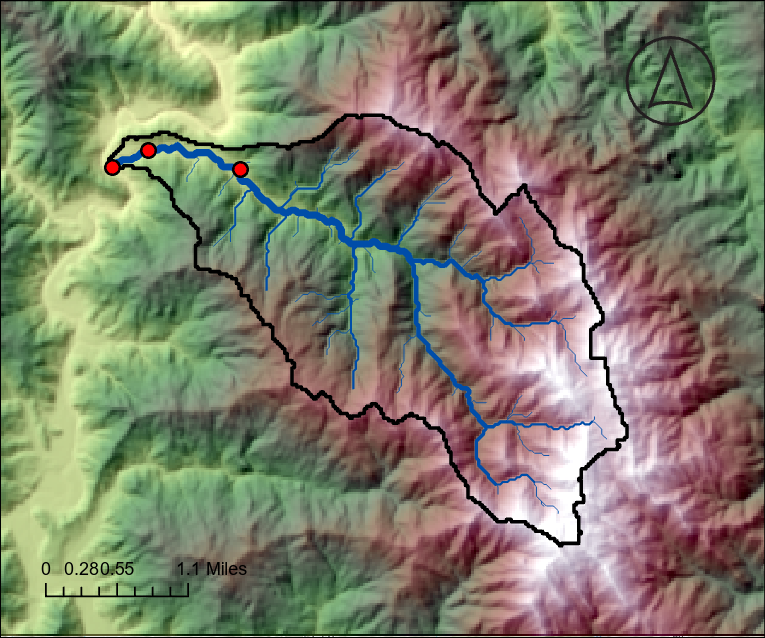 Confluence with Tributary
Gauge Station
Confluence with Southern Fork of the Eel River
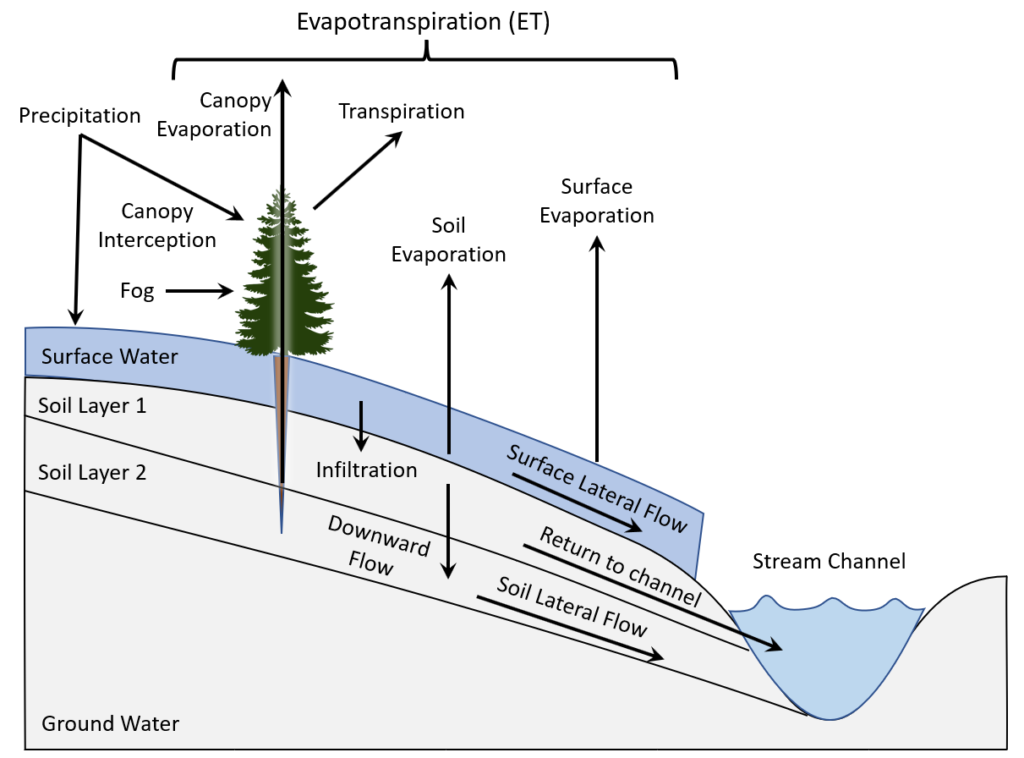 Approach
Created within BlueSpray
GIS application originally from SchoonerTurtles, Inc.
Combines open source libraries with custom code to create a flexible development environment
Java based application
Runs on MS-Windows, UNIX, Linux, Mac
Standard file formats for inputs and outputs
TIFF, Shapefiles, CSVs, etc.
Creates web pages to visualize results
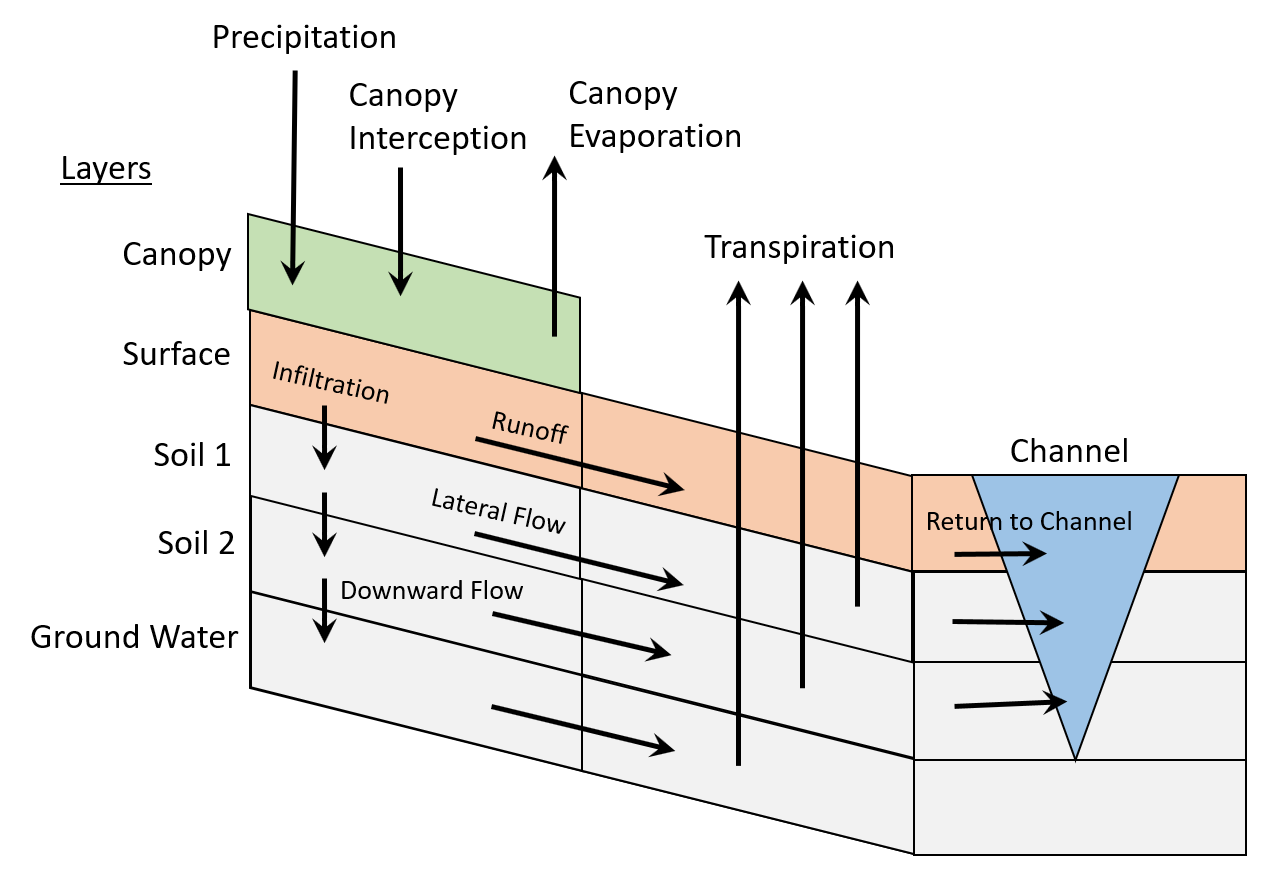 Data
Digital Elevation Model (DEM)
30 meters works well
All cells within the watershed, except lakes, flow to the pour point
Pour Point for Watershed
Weather Data
Precipitation
Required for ET: Wind, Temp, Humidity
Solar Radiation: provided or automatic
Stream Gauge Data (optional)
Cover type (optional)
Types provided for National Land Cover Data (NLCD)
Soil Data (optional)
BlueSpray includes features to create soil layers from SSURGO polygons
Flexibility
Any spatial resolution: 
30 meters seems to work well
Weather and discharge data at 5 minutes to daily
Time cycles from 5 minutes to daily
Any number & depth of soil layers:
4-6 layers for first 2 meters
Cover type and age (converted to height)
Soil type and rock proportion at various depths
Elder Creek Model
Complete weather data at 15 minute intervals
Precip, Temp, Wind Speed, Humidity, Solar Radiation
USGS stream gauge at 10 minute intervals resampled to 15 minute
Cover type from NLCD
Age from LEMMA
Cover Type from NLCD 
Cover Age from LEMMA
Soil Data from SSURGO: Type and Proportion Rock
NLCD Cover Type Data
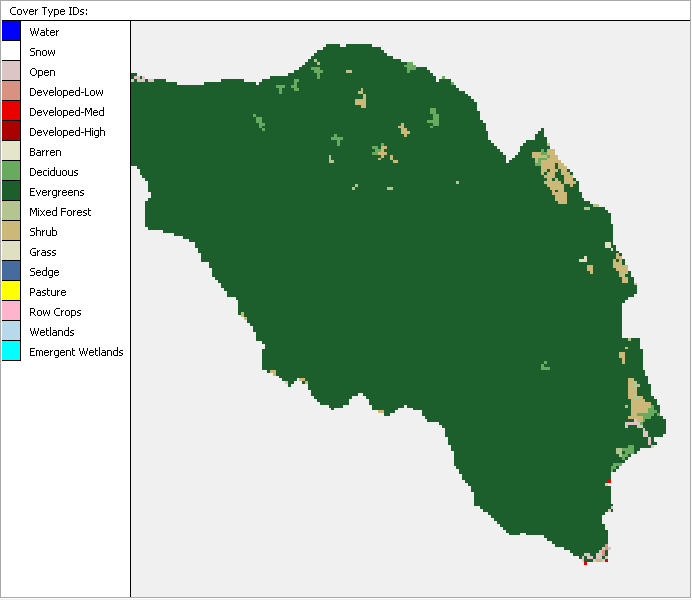 Elder Creek is almost all evergreen forest
SSURGO Soil Type Data
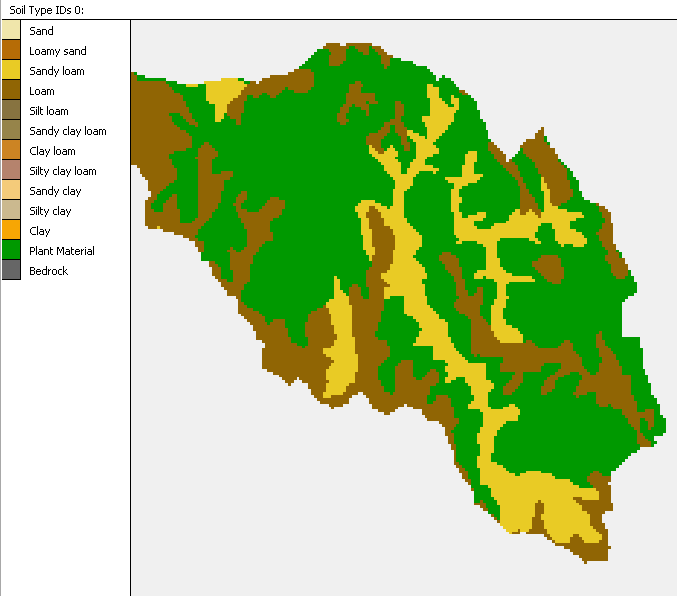 Each soil type has different properties for moving water
First soil layer is dominated by plant material
Proportion Rock
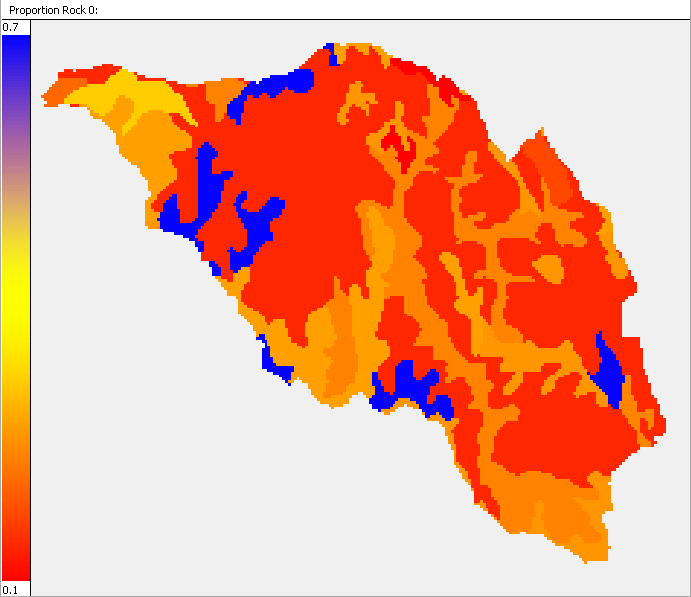 Flow is restricted by rock
[Speaker Notes: Run video example]
Results
Best Nash–Sutcliffe Model Efficiency Coefficient:
 0.8764
For 2015 through 2017
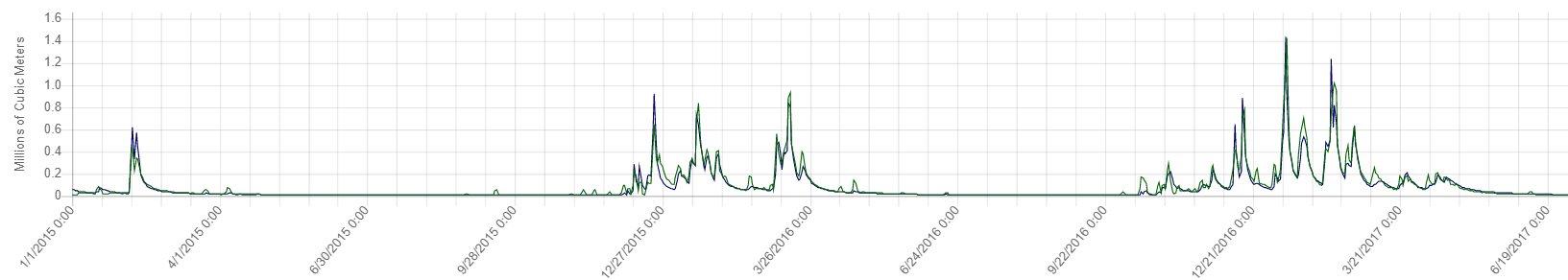 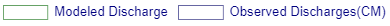 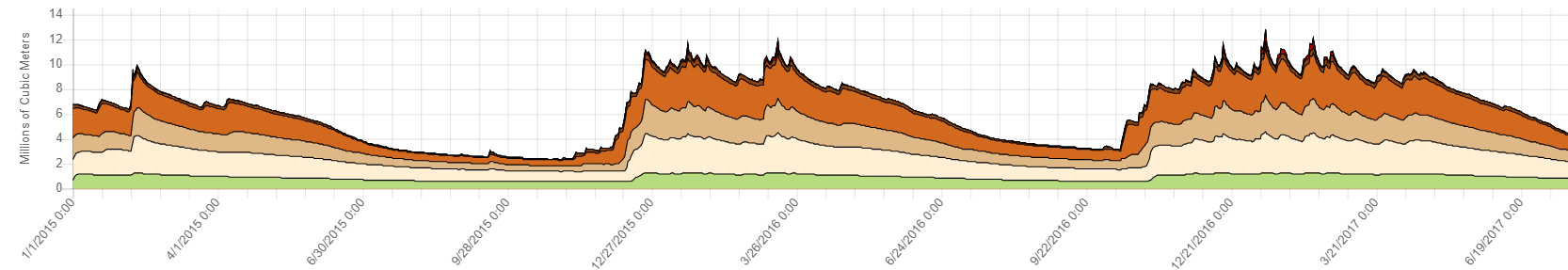 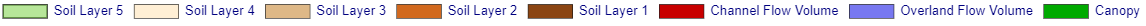 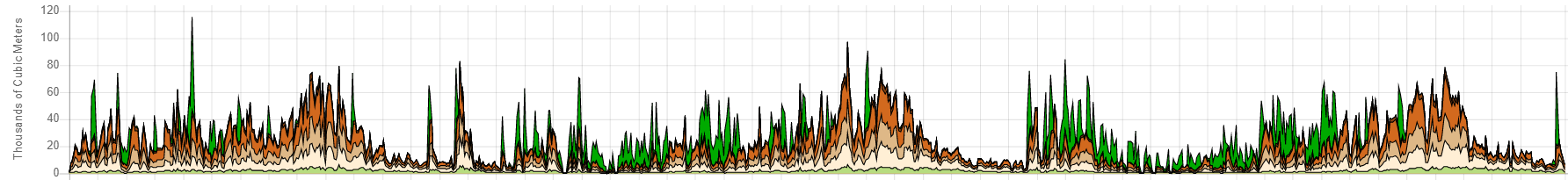 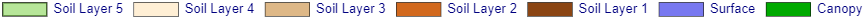 Additional features
Diversions
Move water from streams to surface, etc.
Modifications
Change rasters at points in time
Simulate harvests, plantings
Lakes
Simulate storage and evaporation
Next Steps
Data:
Developing cover type and age based on LiDAR and NAIP data for entire Eel River watershed
Validation against a system that is dryer than Elder Creek
Additional Features:
Macropores
Springs (upwelling)
Snow?
Fog absorption?
Ground water level?
Testing, documentation improvements, etc.
Acknowledgements
Thanks to:
VELMA team at the EPA
Dr. Lawrence Dingman for the textbook Physical Hydrology
Angelo Coast Range Reserve:
University of California Natural Reserve System
Example Outputs:
http://gsp.humboldt.edu/websites/watersheds/ElderCreek/
Questions?
James.graham@humboldt.edu
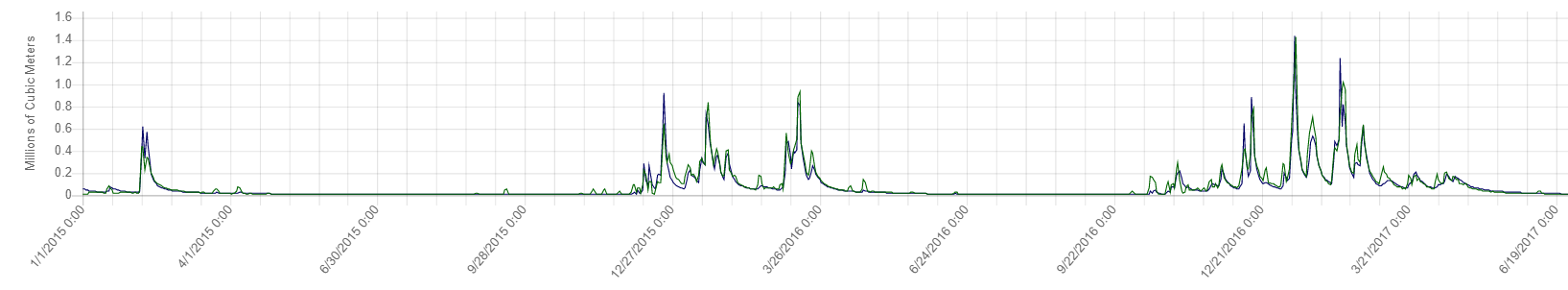